TEMA 5.2. Aprender a ver imágenes. Del lenguaje al mensaje visual. Consumo audiovisual. Diversidad cultural. Cultura visual de género.
T. 5.2: Consumo audiovisual.
CONSUMO, 

LUEGO EXISTO.
TEMA 5.2. Aprender a ver imágenes. Del lenguaje al mensaje visual. Consumo audiovisual. Diversidad cultural. Cultura visual de género.
T. 5.2: Consumo audiovisual. 

¿Alguna vez has pensado cuánto influye la publicidad en tu conducta como consumidor?
TEMA 5.2. Aprender a ver imágenes. Del lenguaje al mensaje visual. Consumo audiovisual. Diversidad cultural. Cultura visual de género.
¿Realmente crees que las cosas que compras o las marcas que consumes te definen como persona, te dan personalidad?
TEMA 5.2. Aprender a ver imágenes. Del lenguaje al mensaje visual. Consumo audiovisual. Diversidad cultural. Cultura visual de género.
¿Somos conscientes de la contaminación visual que genera el exceso de publicidad?
TEMA 5.2. Aprender a ver imágenes. Del lenguaje al mensaje visual. Consumo audiovisual. Diversidad cultural. Cultura visual de género.
Para el antropólogo García-Canclini el consumo es «el conjunto de procesos socioculturales en los que se realizan la apropiación y los usos de los productos». (Consumidores y ciudadanos. García Canclini, N. 1995, p. 53.) 

El consumo, producto de la globalización, ha generado una nueva concepción de ciudadano, en tanto que la cantidad de bienes que una persona puede adquirir determinan el status social que ésta tenga y por ende el rol del ciudadano común.
TEMA 5.2. Aprender a ver imágenes. Del lenguaje al mensaje visual. Consumo audiovisual. Diversidad cultural. Cultura visual de género.
Consumo audiovisual =
Apropiación y uso de un producto visual = vender/ comprar= Comercio.

¿Qué función tiene un producto visual comercial?
TEMA 5.2. Aprender a ver imágenes. Del lenguaje al mensaje visual. Consumo audiovisual. Diversidad cultural. Cultura visual de género.
Su objetivo fundamental es lograr la COMPRA de un producto o servicio
TEMA 5.2. Aprender a ver imágenes. Del lenguaje al mensaje visual. Consumo audiovisual. Diversidad cultural. Cultura visual de género.
Cuadro comparativo entre productos visuales comerciales y artísticos.

Anunciante-intermediario/consumidor       Artista 

Multigrupal                                                        Individual

Efímera                                                                Permanente

Marca                                                                   No aparece marca
TEMA 5.2. Aprender a ver imágenes. Del lenguaje al mensaje visual. Consumo audiovisual. Diversidad cultural. Cultura visual de género.
¿Quién construye los productos visuales comerciales?
TEMA 5.2. Aprender a ver imágenes. Del lenguaje al mensaje visual. Consumo audiovisual. Diversidad cultural. Cultura visual de género.
Publicistas  (creativos y directores de arte para publicidad en exterior (prensa, mobiliario urbano, tv.) como en puntos de venta (escaparates…)
Fotógrafos de moda.
Diseñadores gráficos.
TEMA 5.2. Aprender a ver imágenes. Del lenguaje al mensaje visual. Consumo audiovisual. Diversidad cultural. Cultura visual de género.
Tipos de productos o servicios visuales comerciales 
Dirigidos a la venta directa de productos de consumo. 
       - Publicidad exterior: identidad 
           corporativa, prensa, tv. Mob. Urbano..
         - Publicidad en el punto de venta.
Dirigidos a la venta de productos o
       servicios de entretenimiento
TEMA 5.2. Aprender a ver imágenes. Del lenguaje al mensaje visual. Consumo audiovisual. Diversidad cultural. Cultura visual de género.
Productos visuales comerciales dirigidos a la venta directa de productos o servicios de consumo. 
     P. exterior/ P. en punto de venta.
TEMA 5.2. Aprender a ver imágenes. Del lenguaje al mensaje visual. Consumo audiovisual. Diversidad cultural. Cultura visual de género.
Publicidad exterior 
T. 5.2: Consumo audiovisual.
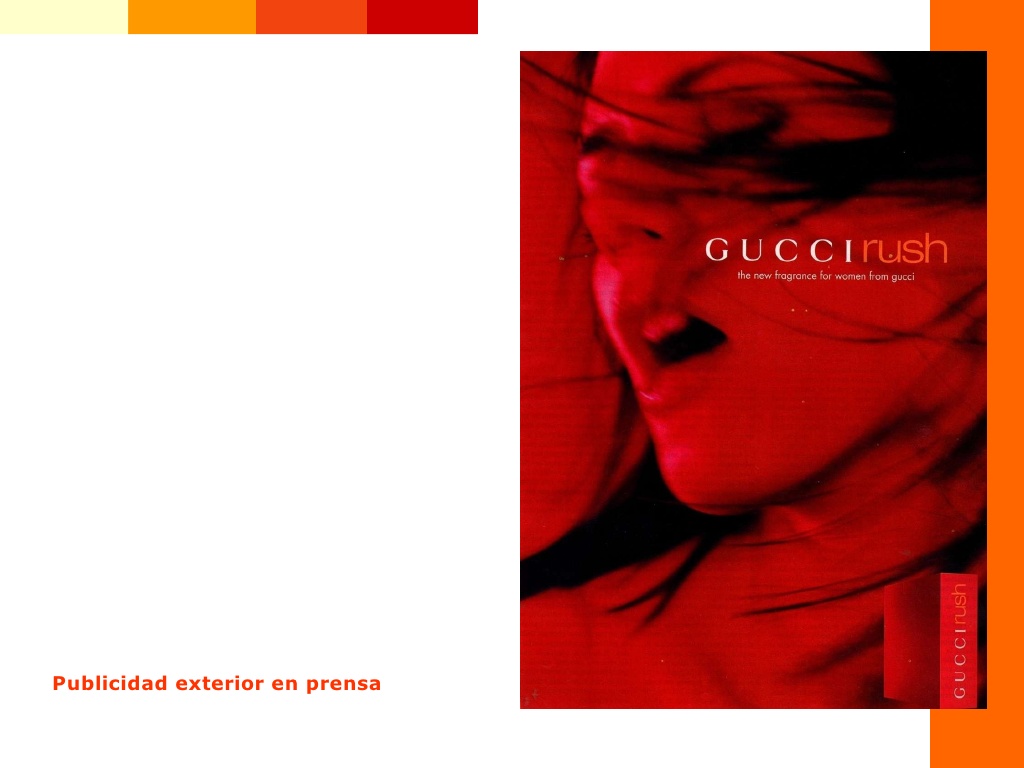 TEMA 5.2. Aprender a ver imágenes. Del lenguaje al mensaje visual. Consumo audiovisual. Diversidad cultural. Cultura visual de género.
Publicidad exterior 
T. 5.2: Consumo audiovisual.
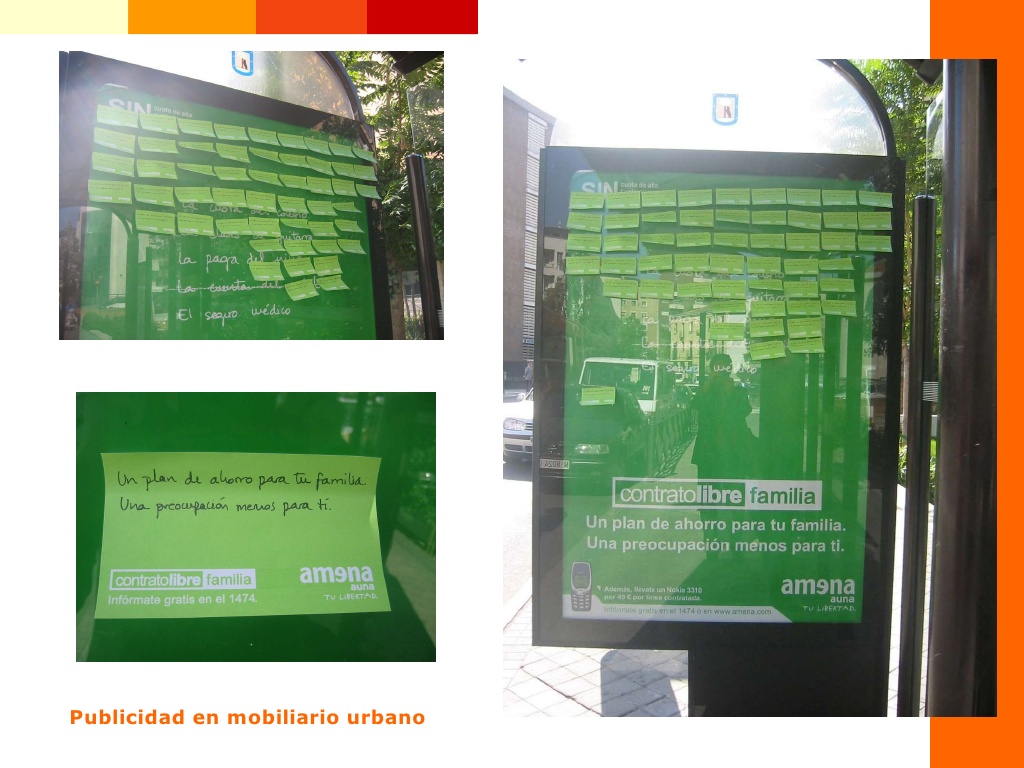 TEMA 5.2. Aprender a ver imágenes. Del lenguaje al mensaje visual. Consumo audiovisual. Diversidad cultural. Cultura visual de género.
Publicidad exterior 
T. 5.2: Consumo audiovisual.
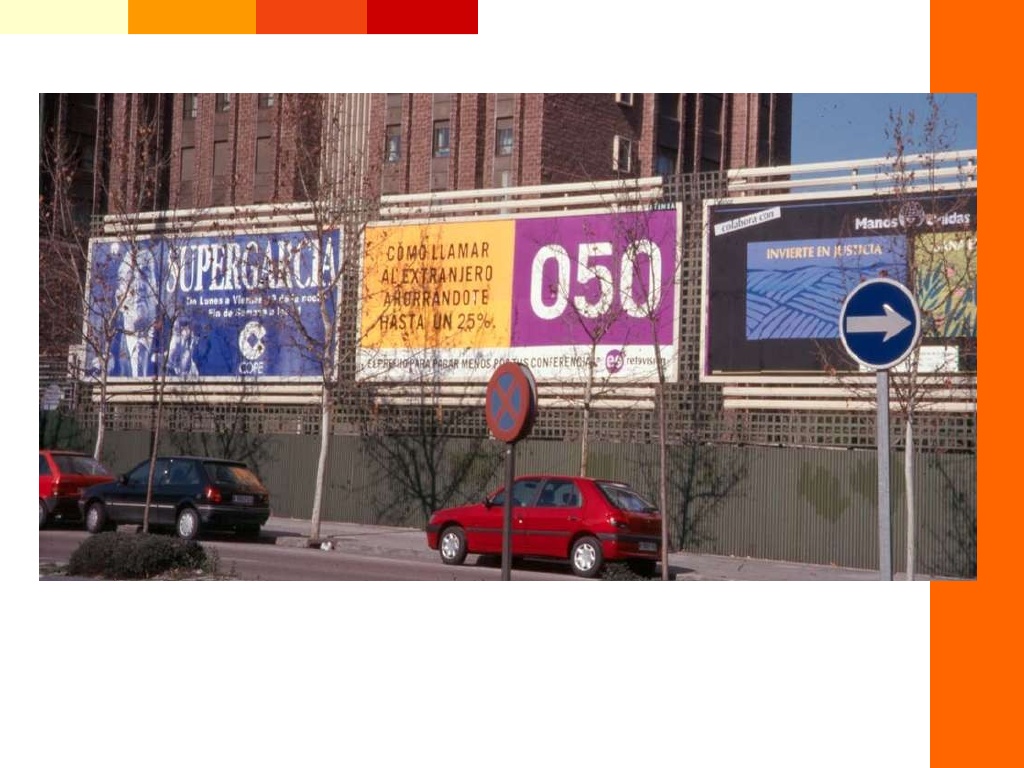 TEMA 5.2. Aprender a ver imágenes. Del lenguaje al mensaje visual. Consumo audiovisual. Diversidad cultural. Cultura visual de género.
Publicidad exterior 
T. 5.2: Consumo audiovisual.
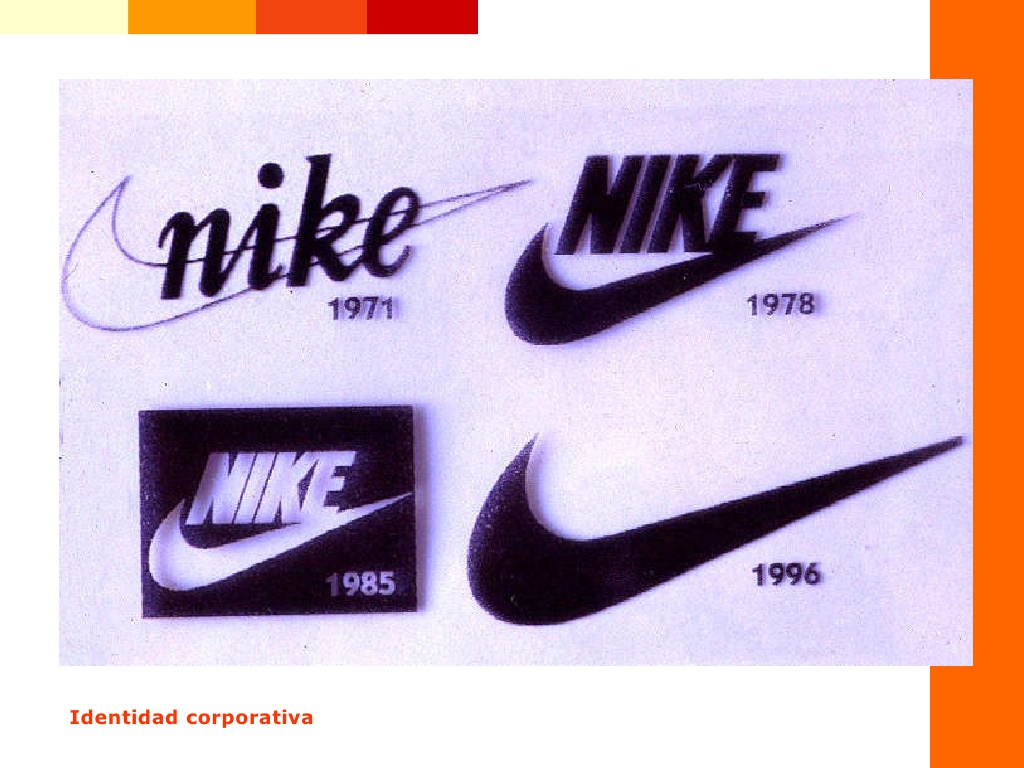 TEMA 5.2. Aprender a ver imágenes. Del lenguaje al mensaje visual. Consumo audiovisual. Diversidad cultural. Cultura visual de género.
Publicidad exterior 
T. 5.2: Consumo audiovisual.
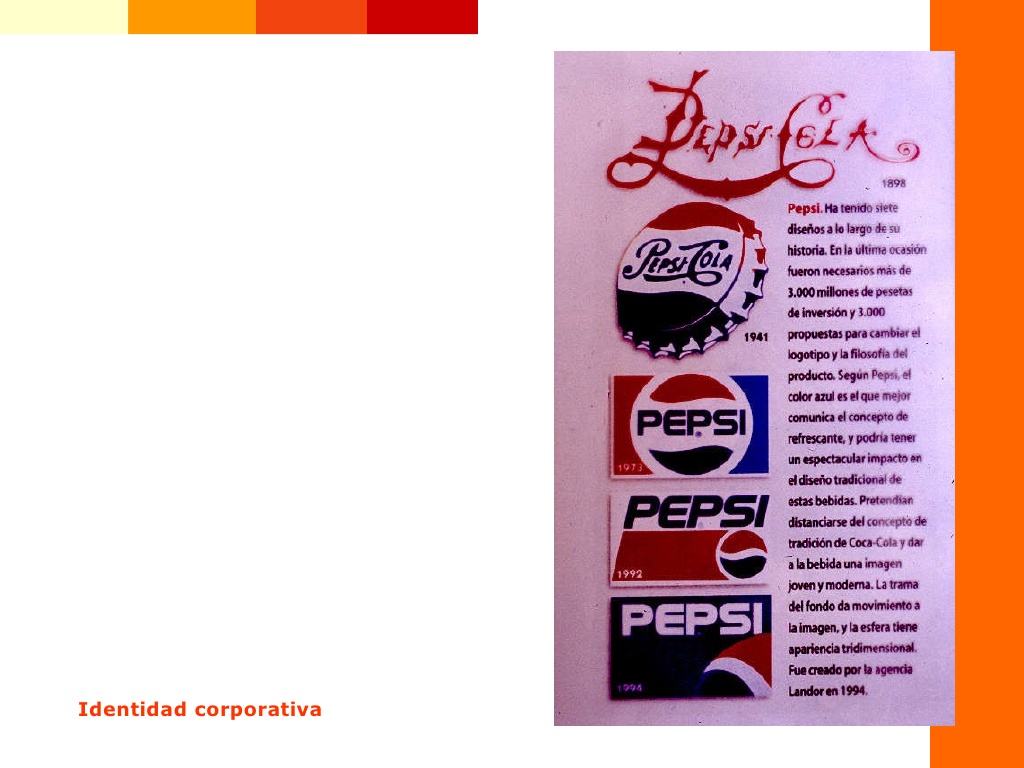 TEMA 5.2. Aprender a ver imágenes. Del lenguaje al mensaje visual. Consumo audiovisual. Diversidad cultural. Cultura visual de género.
Publicidad exterior 
T. 5.2: Consumo audiovisual.
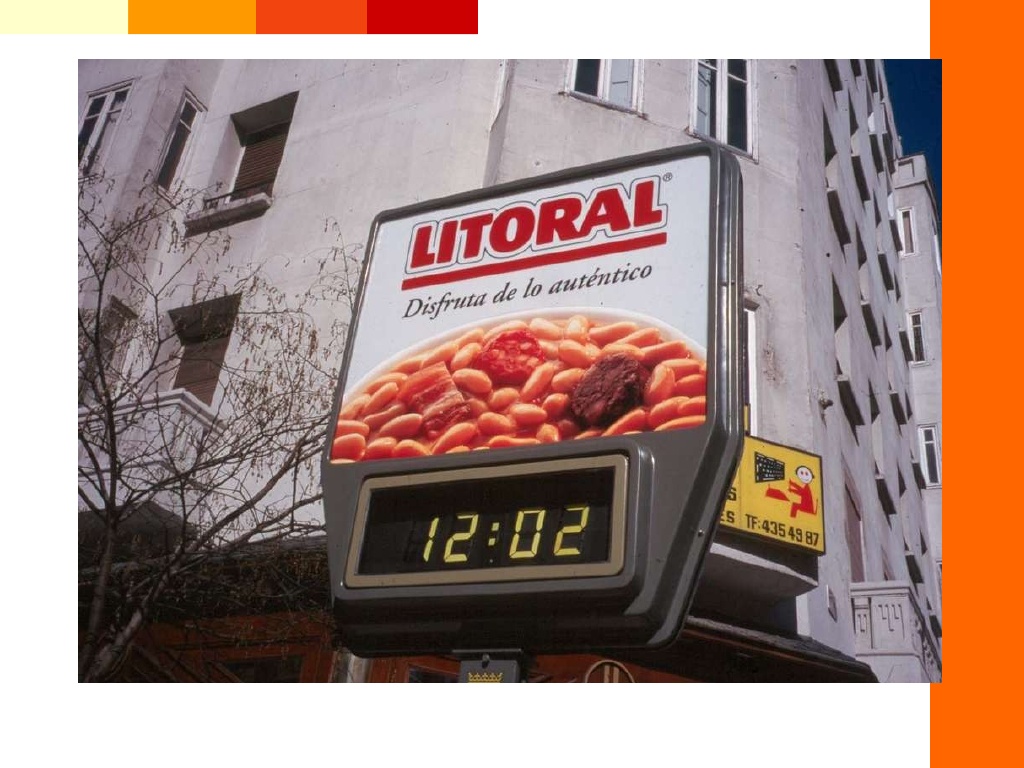 TEMA 5.2. Aprender a ver imágenes. Del lenguaje al mensaje visual. Consumo audiovisual. Diversidad cultural. Cultura visual de género.
Publicidad exterior 
T. 5.2: Consumo audiovisual.
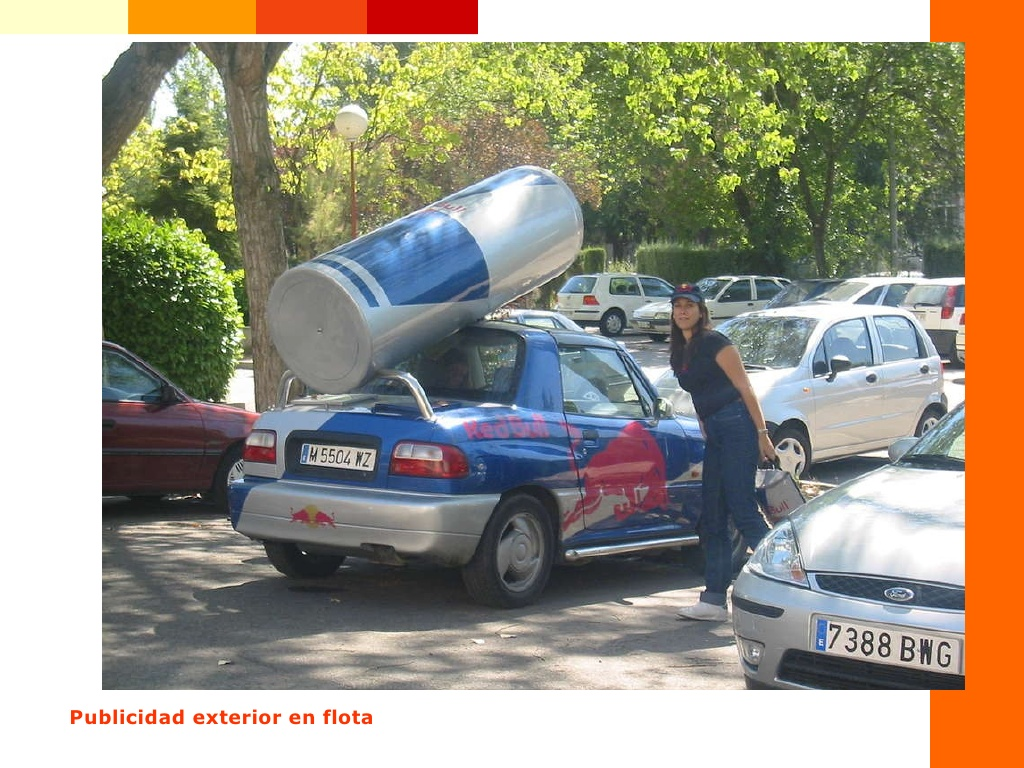 TEMA 5.2. Aprender a ver imágenes. Del lenguaje al mensaje visual. Consumo audiovisual. Diversidad cultural. Cultura visual de género.
Publicidad exterior 
T. 5.2: Consumo audiovisual.
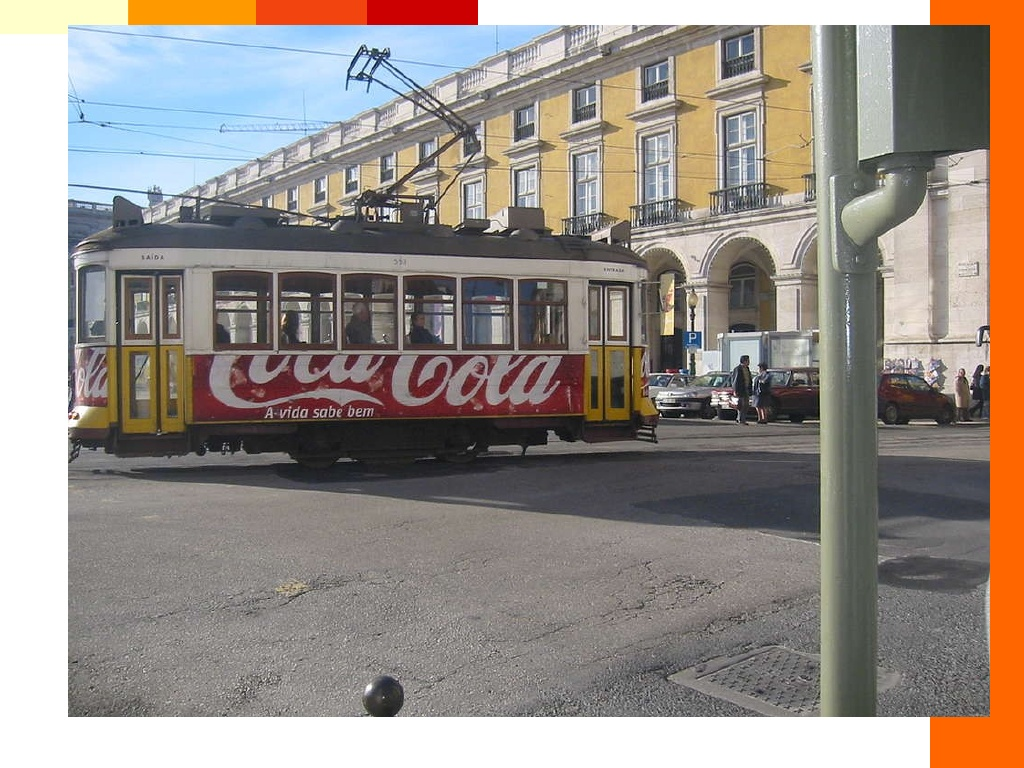 TEMA 5.2. Aprender a ver imágenes. Del lenguaje al mensaje visual. Consumo audiovisual. Diversidad cultural. Cultura visual de género.
Publicidad exterior/p. venta./
T. 5.2: Consumo audiovisual.
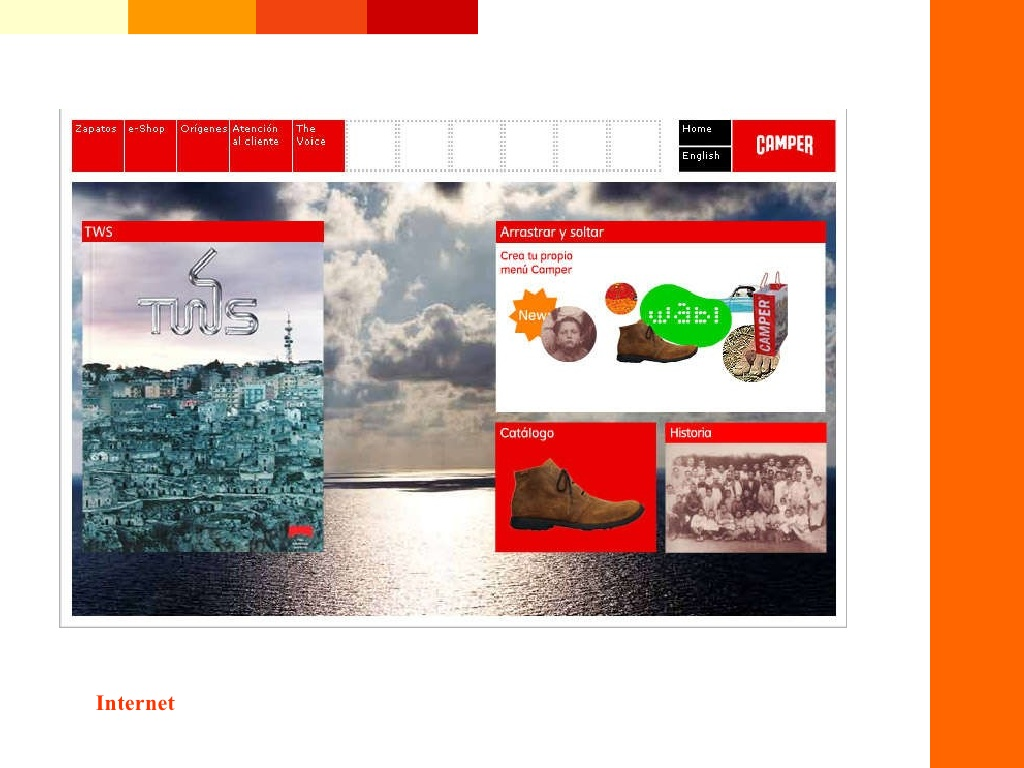 TEMA 5.2. Aprender a ver imágenes. Del lenguaje al mensaje visual. Consumo audiovisual. Diversidad cultural. Cultura visual de género.
Publicidad en el punto de venta 
El consumidor se encuentra en situación de compra.
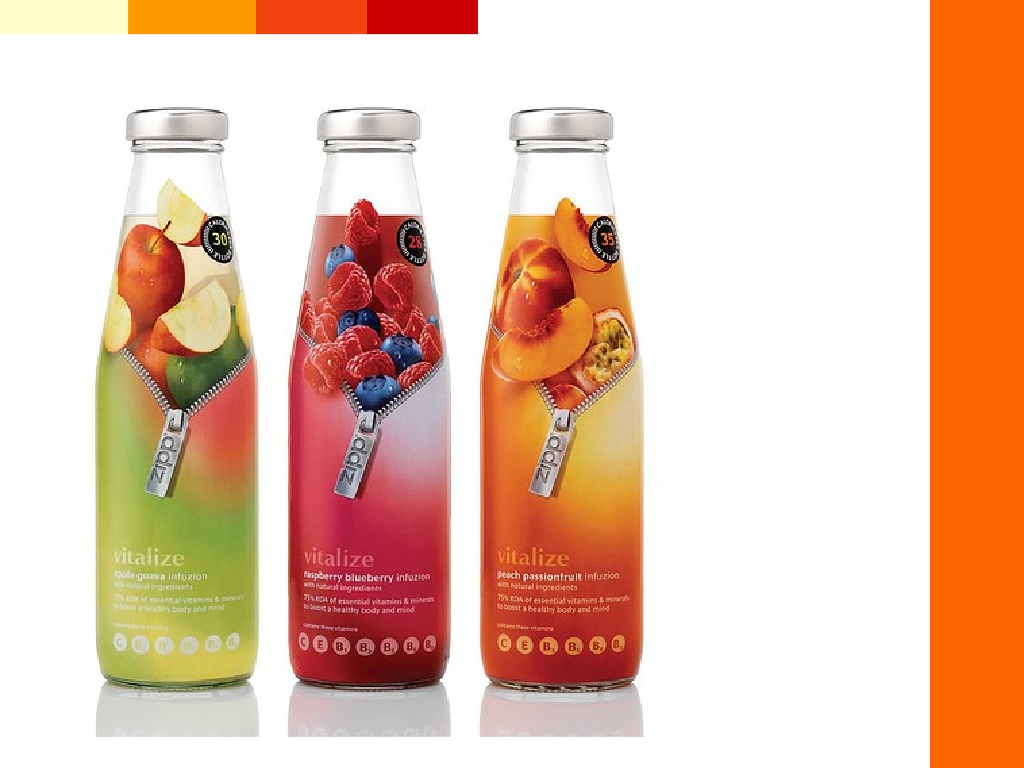 TEMA 5.2. Aprender a ver imágenes. Del lenguaje al mensaje visual. Consumo audiovisual. Diversidad cultural. Cultura visual de género.
Publicidad en el punto de venta
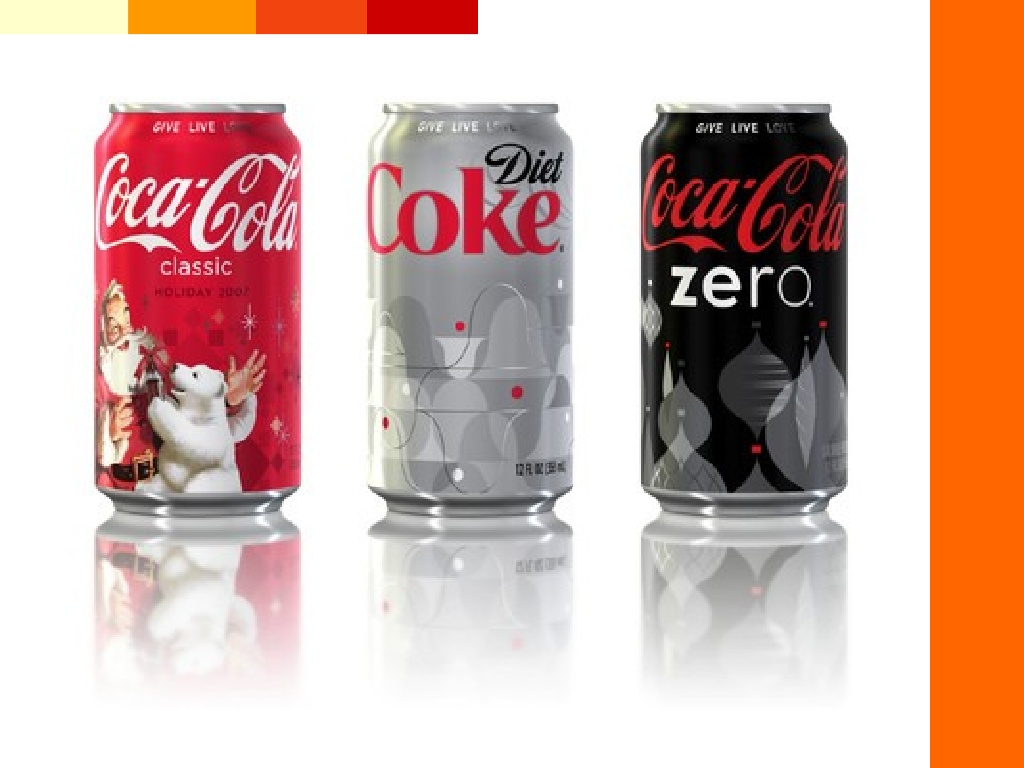 TEMA 5.2. Aprender a ver imágenes. Del lenguaje al mensaje visual. Consumo audiovisual. Diversidad cultural. Cultura visual de género.
Publicidad en el punto de venta
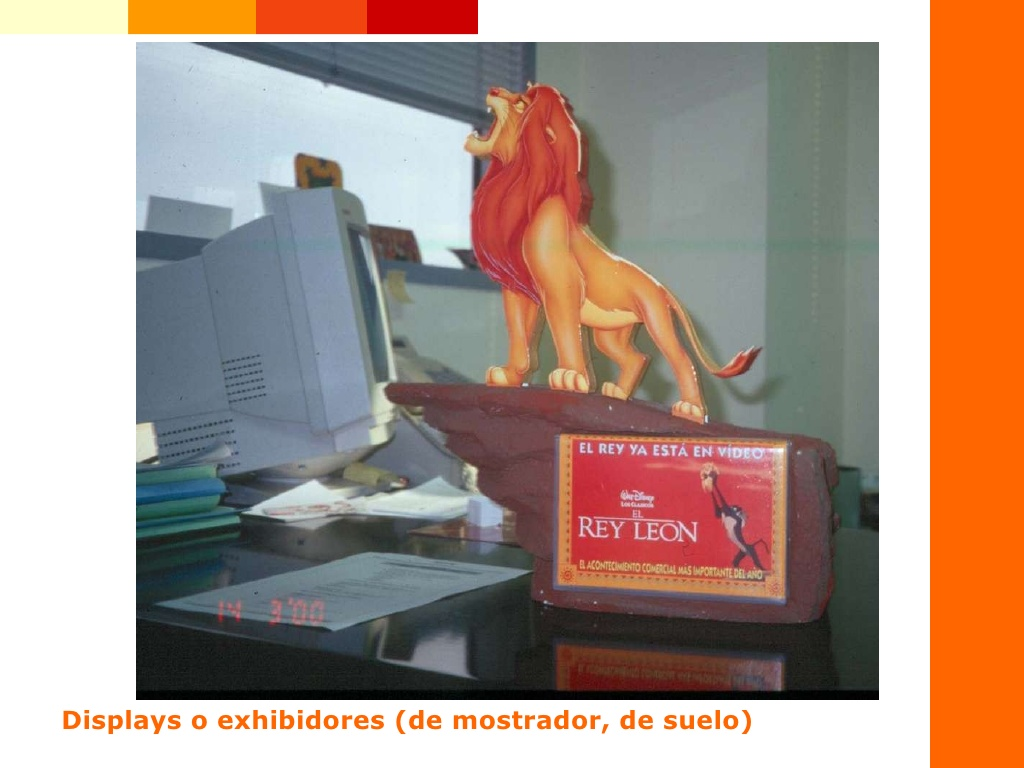 TEMA 5.2. Aprender a ver imágenes. Del lenguaje al mensaje visual. Consumo audiovisual. Diversidad cultural. Cultura visual de género.
Publicidad en el punto de venta
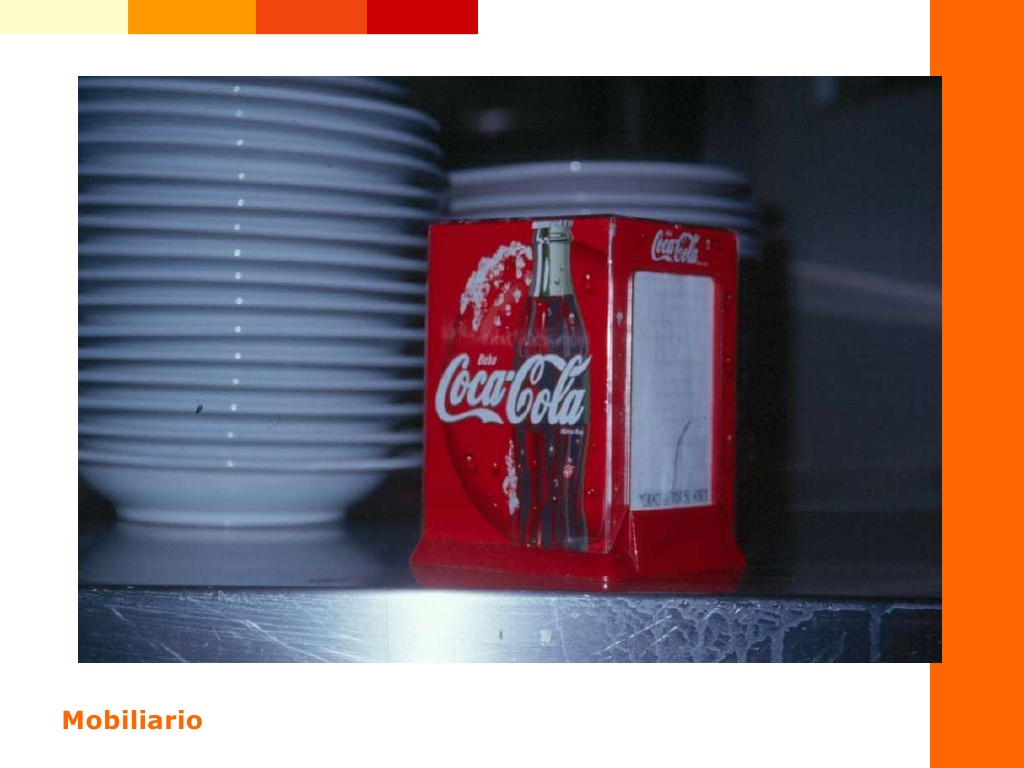 TEMA 5.2. Aprender a ver imágenes. Del lenguaje al mensaje visual. Consumo audiovisual. Diversidad cultural. Cultura visual de género.
Publicidad en el punto de venta
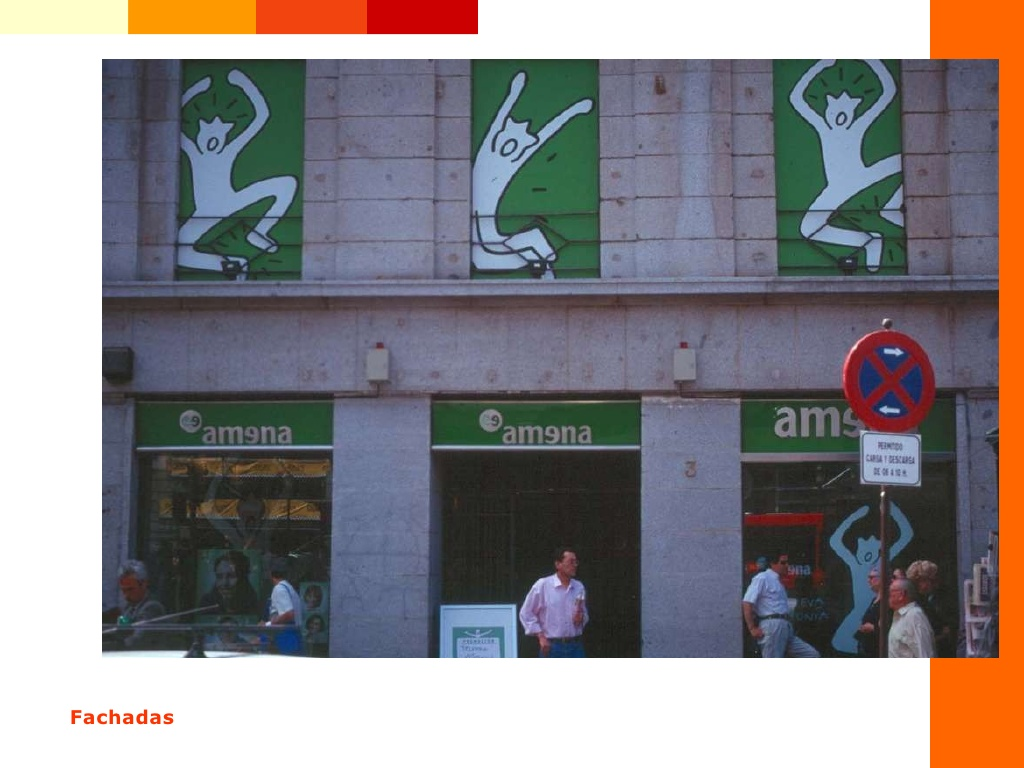 TEMA 5.2. Aprender a ver imágenes. Del lenguaje al mensaje visual. Consumo audiovisual. Diversidad cultural. Cultura visual de género.
Publicidad en el punto de venta
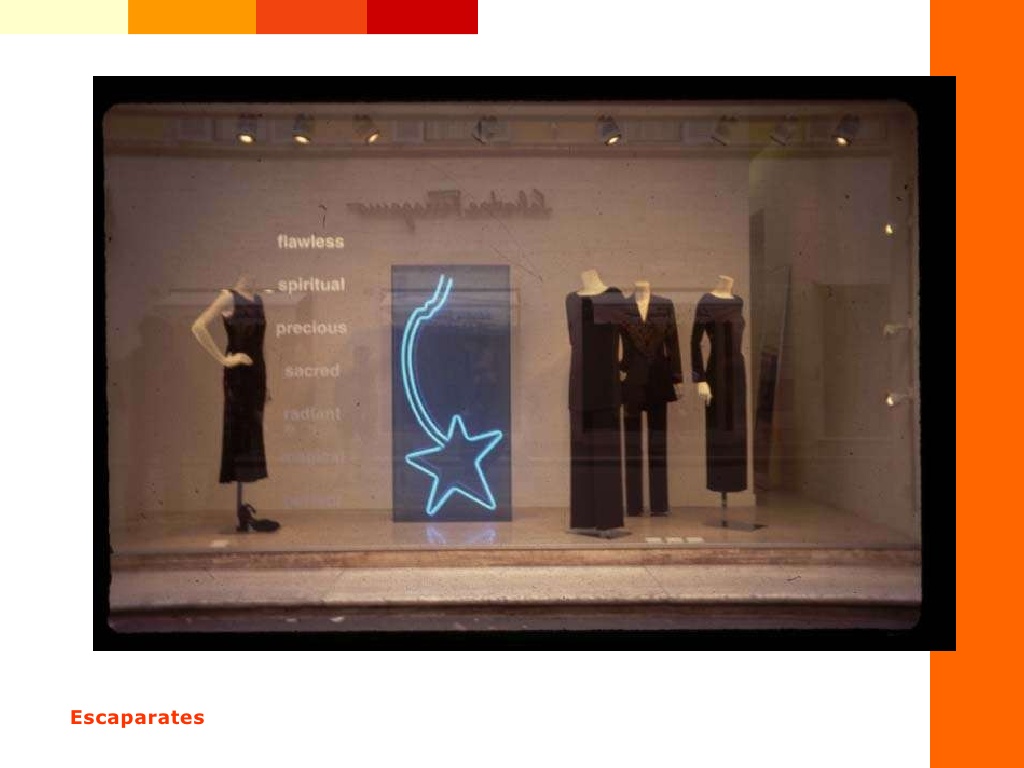 TEMA 5.2. Aprender a ver imágenes. Del lenguaje al mensaje visual. Consumo audiovisual. Diversidad cultural. Cultura visual de género.
Publicidad en el punto de venta
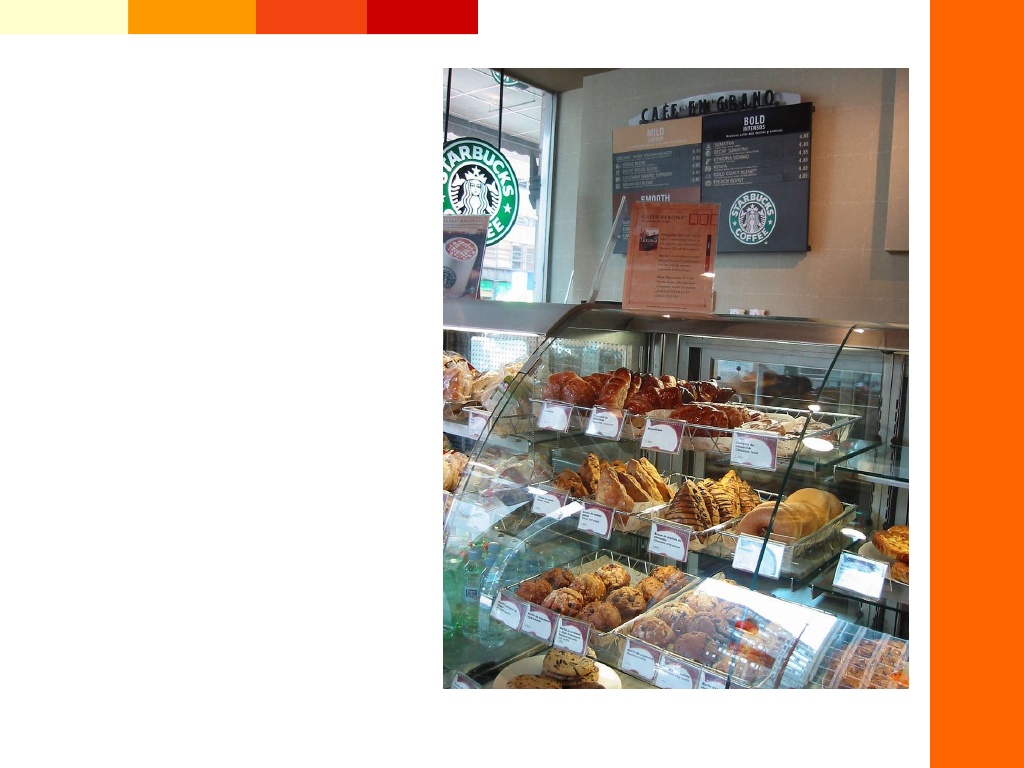 TEMA 5.2. Aprender a ver imágenes. Del lenguaje al mensaje visual. Consumo audiovisual. Diversidad cultural. Cultura visual de género.
Publicidad en el punto de venta
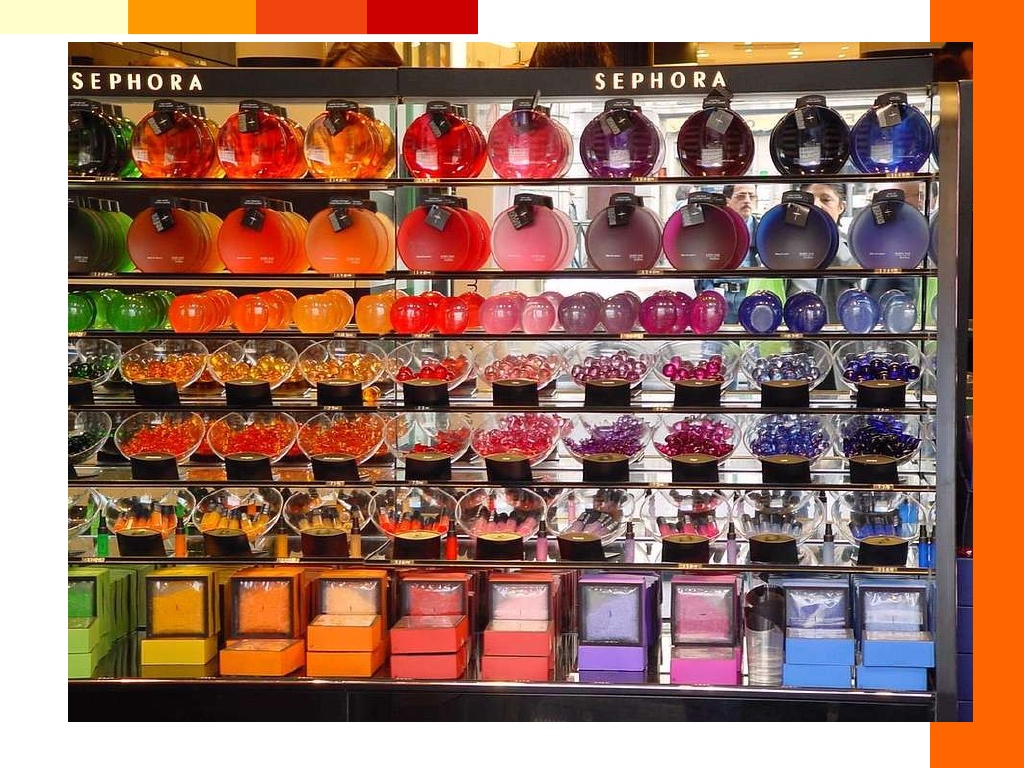 TEMA 5.2. Aprender a ver imágenes. Del lenguaje al mensaje visual. Consumo audiovisual. Diversidad cultural. Cultura visual de género.
Publicidad en el punto de venta
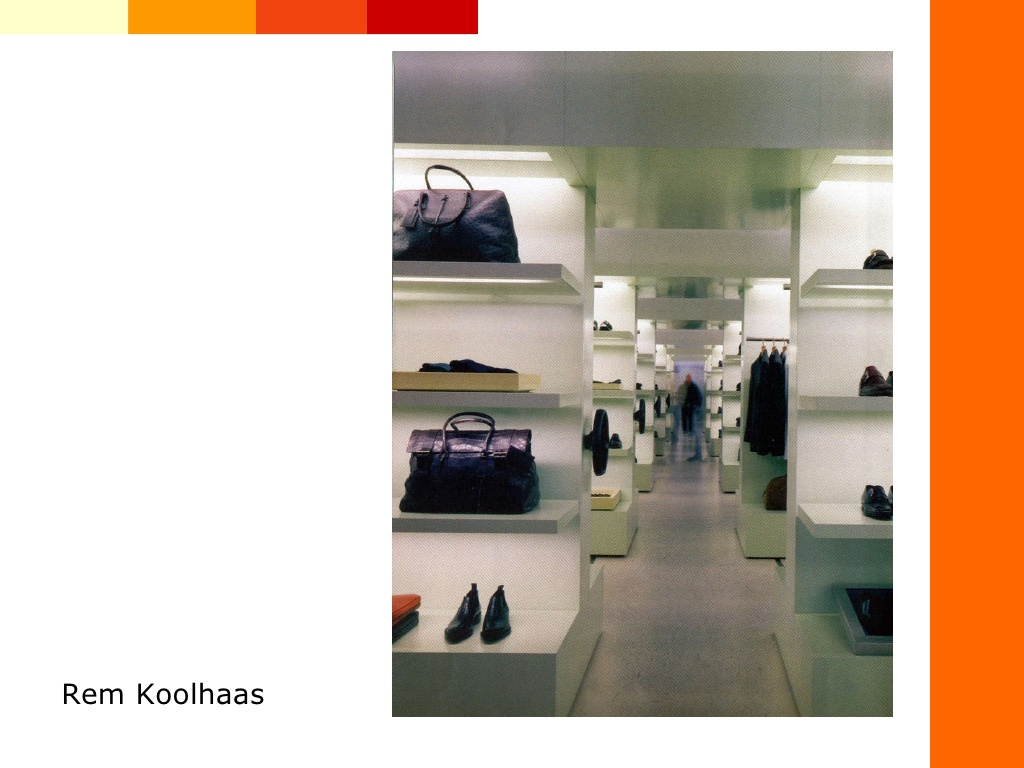 TEMA 5.2. Aprender a ver imágenes. Del lenguaje al mensaje visual. Consumo audiovisual. Diversidad cultural. Cultura visual de género.
2. Dirigidos a la venta de productos o
       servicios de entretenimiento.
Juguetes
Juegos/videojuegos
 
T. 5.2: Consumo audiovisual.
TEMA 5.2. Aprender a ver imágenes. Del lenguaje al mensaje visual. Consumo audiovisual. Diversidad cultural. Cultura visual de género.
2. Dirigidos a la venta de productos o servicios de entretenimiento. Juguetes
NPD Group: consultora que analiza el consumo de juguetes:  https://www.npdgroup.es/wps/portal/npd/es/home/ 
MATTEL: mayor multinacional de juguetes del mundo. (EEUU)
LEGO: (Dinamarca)

 Mm
T. 5.2: Consumo audiovisual.
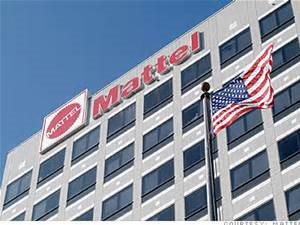 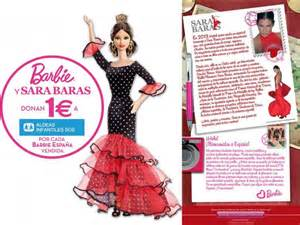 TEMA 5.2. Aprender a ver imágenes. Del lenguaje al mensaje visual. Consumo audiovisual. Diversidad cultural. Cultura visual de género.
2. Dirigidos a la venta de productos o servicios de entretenimiento. Juguetes
2011: Monster High acapara el 8% de la cuota de mercado español.
 Mm
T. 5.2: Consumo audiovisual.
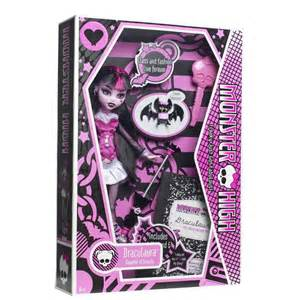 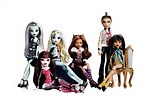 TEMA 5.2. Aprender a ver imágenes. Del lenguaje al mensaje visual. Consumo audiovisual. Diversidad cultural. Cultura visual de género.
2. Dirigidos a la venta de productos o servicios de entretenimiento. Juguetes
2011:Cars: 4% del mercado español.
 Mm
T. 5.2: Consumo audiovisual.
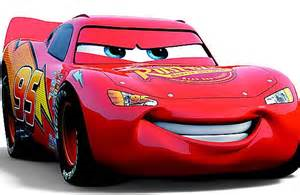 TEMA 5.2. Aprender a ver imágenes. Del lenguaje al mensaje visual. Consumo audiovisual. Diversidad cultural. Cultura visual de género.
2. Dirigidos a la venta de productos o servicios de entretenimiento. Juguetes
2012: Clásicos como Mickey & Frieds tiene desde este año mas del 1,5% de cuota.

2012 Mm
T. 5.2: Consumo audiovisual.
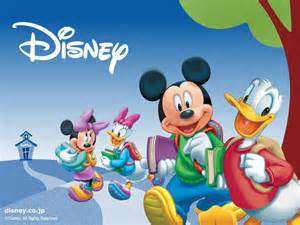 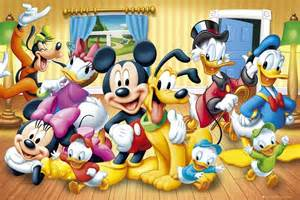 TEMA 5.2. Aprender a ver imágenes. Del lenguaje al mensaje visual. Consumo audiovisual. Diversidad cultural. Cultura visual de género.
2. Dirigidos a la venta de productos o servicios de entretenimiento. Juguetes
2012: Clásicos como Pocoyo con 0,2 %,(Serie de animación española creada por David Cantolla, Colman López, Luis Gallego y Guillermo García Carsi. Está producida por Zinkia Entertainment y distribuida por ITV, Bandai (Master Toy desde noviembre de 2004) trabajó conjuntamente con Zinkia desde el inicio de la producción, lo que permitió durante la fase de guion, incluir observaciones para potenciar la licencia de juguetes. En España, desde que se pusiesen a la venta los juguetes de Pocoyó durante las Navidades de 2006, Pocoyó registró en apenas 6 meses tres roturas de stock ).

2012 Mm
T. 5.2: Consumo audiovisual.
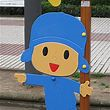 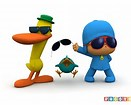 TEMA 5.2. Aprender a ver imágenes. Del lenguaje al mensaje visual. Consumo audiovisual. Diversidad cultural. Cultura visual de género.
2. Dirigidos a la venta de productos o servicios de entretenimiento. Juguetes
2012: Clásicos como Hello Kitty (es un personaje ficticio producido por la compañía japonesa Sanrio y que ha sido por mucho tiempo la más popular de esta compañía. Fue diseñada por Yuko Shimizu y el primer producto, un monedero de vinilo, se lanzó en Japón en 1974 y en los Estados Unidos en 1976.2 3 Tras el primer diseño realizado por Shimizu, Yuko Yamaguchi se convirtió en la diseñadora oficial de Hello Kitty y lleva más de veinte años diseñando todo tipo de productos, accesorios y complementos de Hello Kitty.)  tiene cuotas entre el 0,2 % y el 0,4 % .
2012 Mm
T. 5.2: Consumo audiovisual.
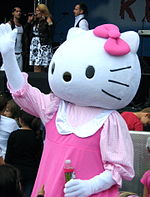 TEMA 5.2. Aprender a ver imágenes. Del lenguaje al mensaje visual. Consumo audiovisual. Diversidad cultural. Cultura visual de género.
2. Dirigidos a la venta de productos o servicios de entretenimiento. Juguetes
2012: Clásicos como  Bob Esponja tiene cuotas  del 0,4 % . Bob Esponja es una serie de televisión de dibujos animados estadounidense. Actualmente es una de las series Nicktoons más vistas de Nickelodeon. En 2007 fue calificada por la revista TIME como uno de los programas de televisión más grandes de la historia. A pesar de que su canal original es Nickelodeon, Bob Esponja se transmite actualmente en canales de todo el mundo. Fue creado por el artista, animador y biólogo marino, Stephen Hillenburg, y es producida por su compañía, United Plankton Pictures, Inc.

2012 Mm
T. 5.2: Consumo audiovisual.
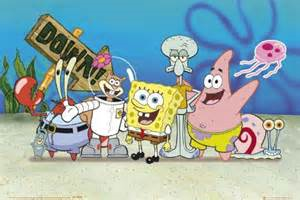 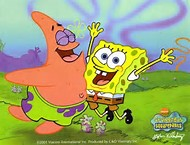 TEMA 5.2. Aprender a ver imágenes. Del lenguaje al mensaje visual. Consumo audiovisual. Diversidad cultural. Cultura visual de género.
2. Dirigidos a la venta de productos o servicios de entretenimiento. Juguetes
2012: Clásicos como  los Lunnis arrasaron y prácticamente han desaparecido. (Los Lunnis es un programa de marionetas producido por TVE y emitido por La 2 desde el 15 de septiembre de 2003 y Clan desde 2010 tras el cambio de programación de La 2. También se emitía los fines de semana en La 1 hasta 2011.).

2012 Mm
T. 5.2: Consumo audiovisual.
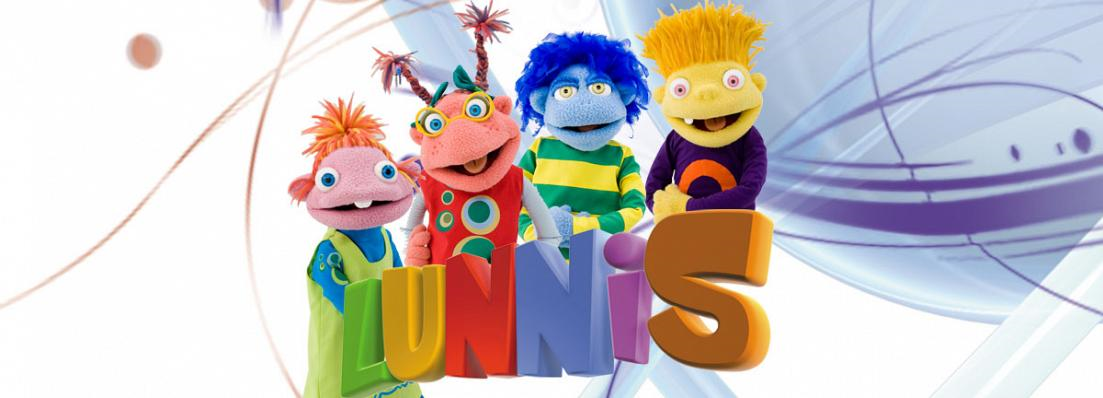 TEMA 5.2. Aprender a ver imágenes. Del lenguaje al mensaje visual. Consumo audiovisual. Diversidad cultural. Cultura visual de género.
2. Dirigidos a la venta de productos o servicios de entretenimiento. Juguetes
2013: Peppa Pig tiene un 2,6 % de mercado. (serie infantil de dibujos animados creada por Neville Astley y Mark Baker, creadores también de otras series como El pequeño reino de Ben y Holly. Esta serie fue estrenada el 31 de mayo de 2004 en el canal británico Channel 5.)

2012 Mm
T. 5.2: Consumo audiovisual.
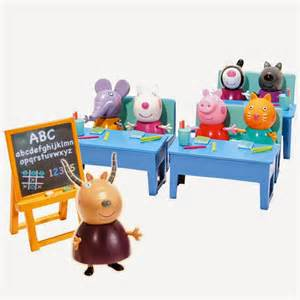 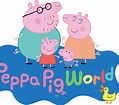 TEMA 5.2. Aprender a ver imágenes. Del lenguaje al mensaje visual. Consumo audiovisual. Diversidad cultural. Cultura visual de género.
2. Dirigidos a la venta de productos o servicios de entretenimiento. Juguetes
2014: Frozen, las princesas del mundo helado acapararon el 2,7 % del mercado. (1.000 millones de €/año). 
(un solo juguete facturó 2,2 millones).

2012 Mm
T. 5.2: Consumo audiovisual.
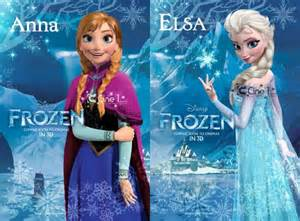 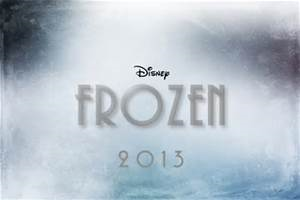 TEMA 5.2. Aprender a ver imágenes. Del lenguaje al mensaje visual. Consumo audiovisual. Diversidad cultural. Cultura visual de género.
2. Dirigidos a la venta de productos o servicios de entretenimiento. Juguetes, juegos y videojuegos.
2015: el 18 de diciembre: 7º episodio de la guerra de las galaxias. La mayor campaña mundial  de juguetes y entretenimiento. Lucasfilm es adquirida por Disney en 2012 por 3.124 millones de €. El 4 de septiembre se inició la venta de productos, Amazon en España colocó en un minuto casi 5.000 unidades del nuevo androide (234€)


 Mm
T. 5.2: Consumo audiovisual.
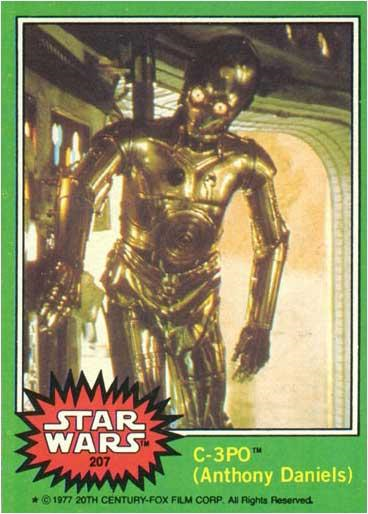 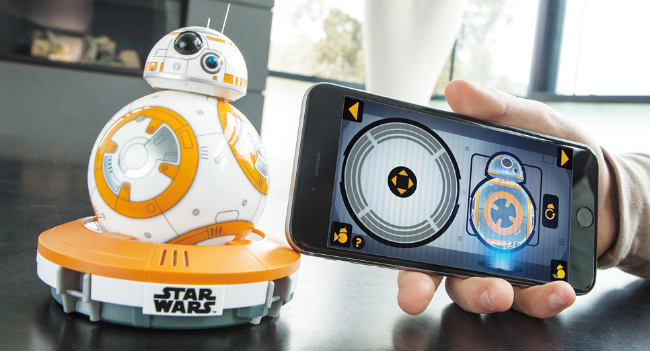 TEMA 5.2. Aprender a ver imágenes. Del lenguaje al mensaje visual. Consumo audiovisual. Diversidad cultural. Cultura visual de género.
En España, según la Asociación Española de Fabricantes de juguetes, unas cien empresas facturan unos 1.200 millones de € (40% por exportaciones).
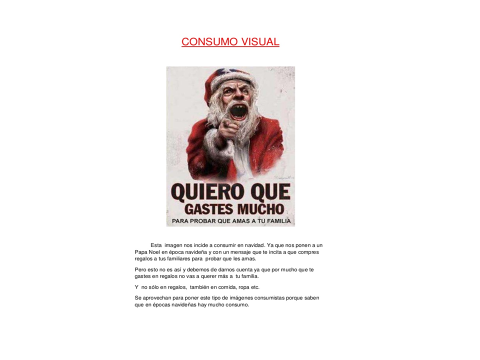 TEMA 5.2. Aprender a ver imágenes. Del lenguaje al mensaje visual. Consumo audiovisual. Diversidad cultural. Cultura visual de género.
El consumismo se entiende como la adquisición o compra desaforada
TEMA 5.2. Aprender a ver imágenes. Del lenguaje al mensaje visual. Consumo audiovisual. Diversidad cultural. Cultura visual de género.
¿ Son necesarias las normas para regular el mercado?
¿Es necesaria la educación del comprador-consumidor? 
¿Es aprendizaje acerca de los medios?           
 ¿Es aprendizaje por medio de los medios? 
¿Es aprendizaje con los medios?.
TEMA 5.2. Aprender a ver imágenes. Del lenguaje al mensaje visual. Consumo audiovisual. Diversidad cultural. Cultura visual de género.
Dato: El consejero delegado de Volkswagen ha dimitido al saberse que su empresa ha cometido un fraude.
Dato: han condenado al expresidente de una empresa de cacahuetes a 28 años por distribuir productos contaminados que causaron la muerte a 9 personas y 700 enfermos.
Dato: Turing Pharmaceuticals compra medicamentos existentes y les sube el precio, el último pasó de 13,50 dólares por pastilla a 750.
Plantea una regulación sensata.

Paul Krugman, nobel de Economía en 2008. EL PAíS, 27.09.2015.
TEMA 5.2. Aprender a ver imágenes. Del lenguaje al mensaje visual. Consumo audiovisual. Diversidad cultural. Cultura visual de género.
Glosario
Medios de comunicación: Comunican indirectamente.
Ofrecen versiones de la realidad.
Medios: Tv, cine, vídeo, radio, fotografía, publicidad, periódicos, revistas, músicas, juegos de ordenador, internet.
Textos mediáticos: programas, filmes, imágenes, lugares de la red, libros, etc
TEMA 5.2. Aprender a ver imágenes. Del lenguaje al mensaje visual. Consumo audiovisual. Diversidad cultural. Cultura visual de género.
La Educación mediática implica leer y escribir los medios y esto supone la
Comprensión crítica y la  Participación activa.
TEMA 5.2. Aprender a ver imágenes. Del lenguaje al mensaje visual. Consumo audiovisual. Diversidad cultural. Cultura visual de género.
¿ Por qué educar en medios? 
Los niños pasan más tiempo viendo la televisión, con el ordenador y el móvil que en la escuela o en otra ocupación. (Livingstone y Bovill 2001).
Importancia económica.
Principal recurso de expresión cultural.
Principal fuente de influencia socializadora.
Genera actitudes o formas de conducta a veces indeseables.
TEMA 5.2. Aprender a ver imágenes. Del lenguaje al mensaje visual. Consumo audiovisual. Diversidad cultural. Cultura visual de género.
Evolución
1933 Discriminación contra la manipulación comercial de los medios ante la cultura superior (arte y literatura).
1950-60  Estudios culturales y artes populares. (Estudios culturales británicos)
1970-80 Análisis sistemáticos de la economía  y las ideologías ocultas de los medios para que los niños sean consumidores racionales y críticos con sentido proteccionista..
TEMA 5.2. Aprender a ver imágenes. Del lenguaje al mensaje visual. Consumo audiovisual. Diversidad cultural. Cultura visual de género.
Estado actual 
Los niños como audiencia son autónomos y críticos.
Mas que censurar se debe asesorar al consumidor
No es proteger sino preparar.
Bases: desarrollar la comprensión de la cultura mediática y la participación de los jóvenes en dicha cultura.(Bazalgette)
Tener en cuenta el conocimiento y la experiencia de los estudiantes acerca de los medios, lo que ya conocen.
TEMA 5.2. Aprender a ver imágenes. Del lenguaje al mensaje visual. Consumo audiovisual. Diversidad cultural. Cultura visual de género.
Conceptos clave en la práctica para la comprensión e interpretación de significados : Tratan de organizar las propias ideas acerca de cualquier actividad sobre educación mediática, tanto de análisis (estudio de la publicidad o de las noticias), como creativas (por ejemplo hacer audiovisuales).
PRODUCCIÓN
LENGUAJE.
REPRESENTACIÓN.
AUDIENCIA.
TEMA 5.2. Aprender a ver imágenes. Del lenguaje al mensaje visual. Consumo audiovisual. Diversidad cultural. Cultura visual de género.
Consumo            Mensaje AV. 
PRODUCCIÓN
LENGUAJE.                               Descripción. Análisis.
REPRESENTACIÓN.                  Análisis – Interpretación.
AUDIENCIA.                              Interpretación - Crítica.
TEMA 5.2. Aprender a ver imágenes. Del lenguaje al mensaje visual. Consumo audiovisual. Diversidad cultural. Cultura visual de género.
PRODUCCIÓN
Los textos mediáticos son elaborados conscientemente. (interés económico, identidad cultural, etc.)
¿Qué tecnologías se usan?, quien elabora los textos?, ¿Quién es el dueño/s?, Quien controla la producción y distribución?, ¿a quien se escucha en los medios y a quien se excluye y porqué?
*BBC, Gran Hermano, Prisa…
TEMA 5.2. Aprender a ver imágenes. Del lenguaje al mensaje visual. Consumo audiovisual. Diversidad cultural. Cultura visual de género.
LENGUAJE. 
Hablado, escrito, imágenes, movimiento, sonido, ruidos, ..
Prestar atención a :
Los significados (usos de las formas del lenguaje para comunicar)
Las convenciones (lo acepta la audiencia).
Los códigos (reglas gramaticales sí/no).
Los géneros (noticias, películas) 
Las combinaciones (imágenes, sonidos, palabras.)
Las tecnologías (cómo afectan a los significados).
TEMA 5.2. Aprender a ver imágenes. Del lenguaje al mensaje visual. Consumo audiovisual. Diversidad cultural. Cultura visual de género.
REPRESENTACIÓN. 
Los medios ofrecen una visión-versión del mundo.
Representan la realidad sesgada y ob-subjetiva.
Estudiar las re-presentaciones mediáticas significa atender a:
El realismo.
La veracidad. ¿cómo tratan de ser veraces?
Las presencias-ausencias. ¿Dentro-fuera?.
Los sesgos y la objetividad. Visiones y valores.
Los estereotipos. ¿cómo representan los diferentes grupos.
Las interpretaciones e influencias.
TEMA 5.2. Aprender a ver imágenes. Del lenguaje al mensaje visual. Consumo audiovisual. Diversidad cultural. Cultura visual de género.
AUDIENCIAS. 
La audiencia masiva es muy sofisticada, no todo se vende.
Estudiar las audiencias mediáticas significa atender a:
Fijación de objetivos. ¿cómo apelan?,
Tratamiento. ¿qué suposiciones se hacen?
Distribución. ¿Cómo llegan a las audiencias?.
Usos. ¿Cómo se usan los medios ?. Hábitos y pautas.
Interpretación. ¿qué sentidos les dan?.
Disfrute. ¿ qué gusta o disgusta?
Diferencias sociales. ¿sexo, clase social, edad, etnia..?
TEMA 5.2. Aprender a ver imágenes. Del lenguaje al mensaje visual. Consumo audiovisual. Diversidad cultural. Cultura visual de género.
Práctica 2 T 5 Grupo: Realizar un anuncio de contracultura tomando como base el anuncio analizado anteriormente y considerando las estrategias de consumo audiovisual. (Producción, Lenguaje, Representación y Audiencia.).
Práctica 3 T 5 Individual:
Estudio de casos: 
Series o películas de dibujos animados, chat, correo electrónico, videojuegos, juegos, juguetes, Internet, etc.
Estudio de casos: :chat, correo electrónico, videojuegos, Internet, etc.
Internet
Producción
Las tecnologías usadas para generar y difundir información en la red.
La importancia de las influencias comerciales, la publicidad, la promoción  y el liderazgo.
El uso de internet  por parte de individuos o grupos  de presión para persuadir
Las relaciones entre Internet y otros medios. (Tv, juegos, )
Representación
Como pretenden las páginas de Internet “decir la verdad” y establecer la verdad
Como pueden los lectores emitir juicios sobre la fiabilidad, la parcialidad y la exactitud, por ejemplo, comparando páginas.
Aspectos de la experiencia y o puntos de vista.
Lenguaje
¿Puedes continuar con el análisis?, inténtalo..
AUDIENCIAS